Introduction to The respiratory system2020Professor Dr. Hala El-mazar
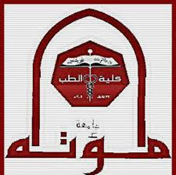 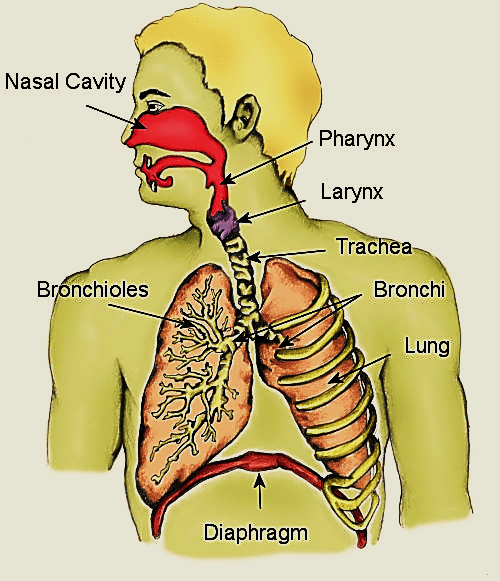 Professor Dr. Hala Elmazar  2020
1
By studying the respiratory system we learn about:

structures involved in inspiration of air, gas exchange,  expiration of CO₂



Structures associated with
    chemoreceptors of sense of smell


Phonation
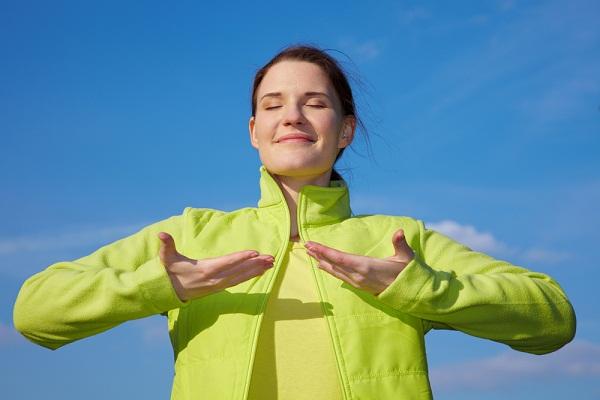 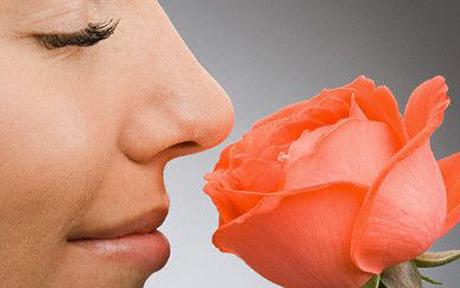 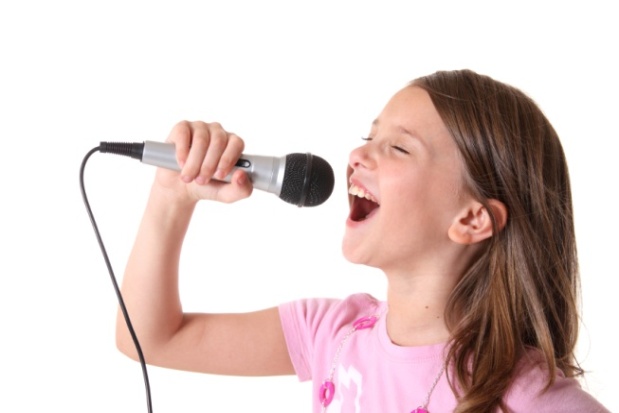 Professor Dr. Hala Elmazar  2020
2
Professor Dr. Hala Elmazar  2020
3
A- The conducting portion includes:
Nasal cavity
pharynx
Larynx
Trachea
Primary bronchi (RT +LT)
2ry , 3ry bronchi
Bronchioles
Terminal bronchioles

Function of conducting portion:
Conduction of air 
Conditioning of air
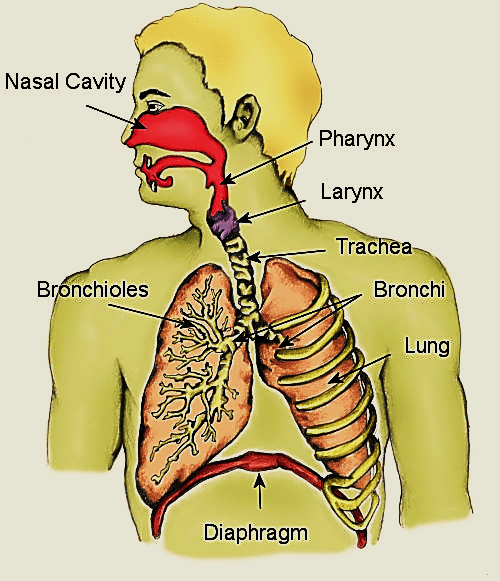 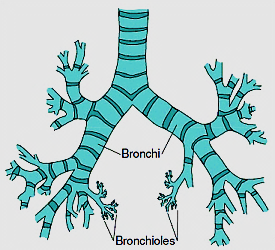 Professor Dr. Hala Elmazar  2020
4
Structure / Function of conducting portion: 
1- Conduction of air: 
Cartilages to prevent collapse, 
Elastic & smooth ms. fibers for flexibility



2- Conditioning of air:  
Nasal hairs: clean & trap large particles
Capillaries: adjust temperature
Respiratory mucosa: adjust moisture
     & filters air
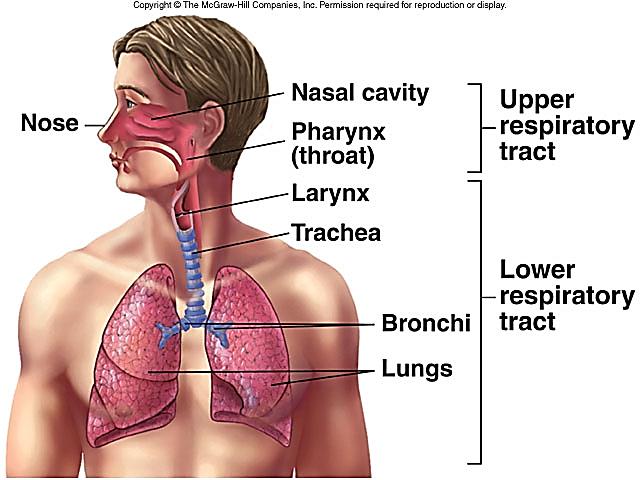 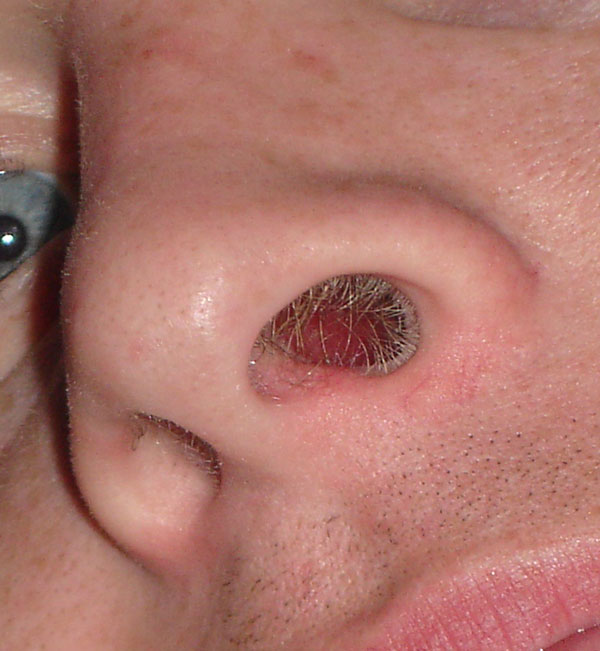 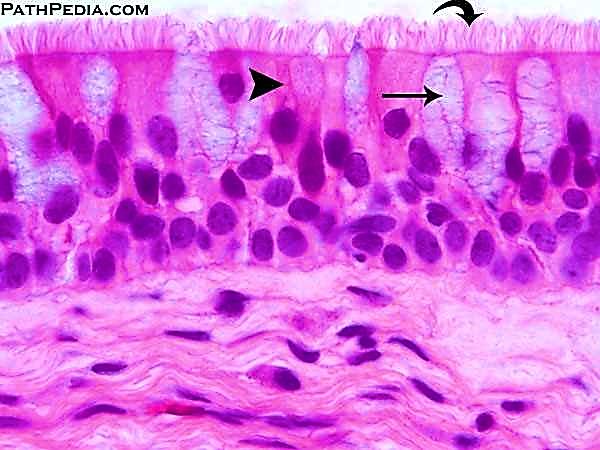 Professor Dr. Hala Elmazar  2020
5
B- The respiratory portion includes:
Respiratory bronchioles
Alveolar ducts
Alveolar sacs
Alveoli
Function of respiratory portion:
  O₂/CO₂ exchange take place between blood & inspired air
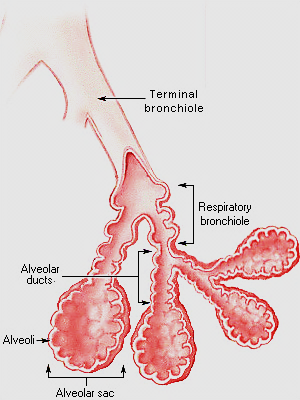 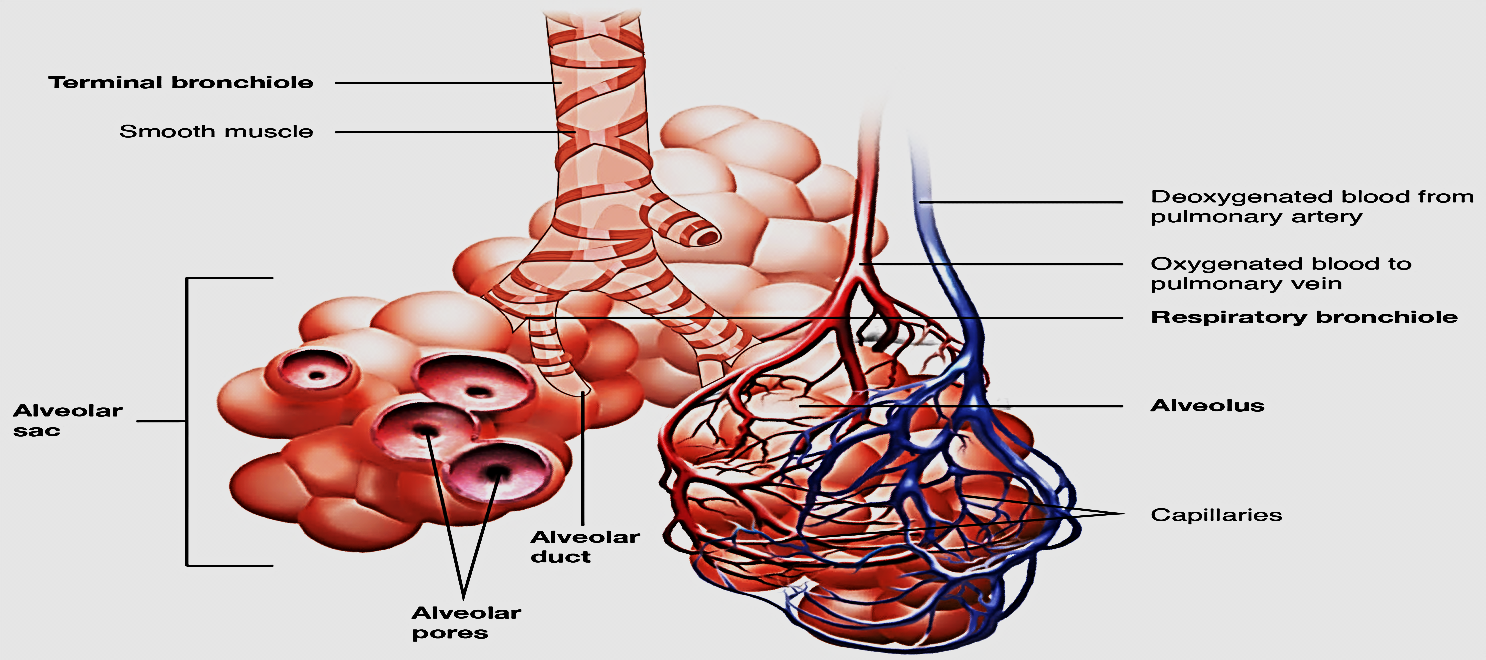 Professor Dr. Hala Elmazar  2020
6
A- Conducting portion
Nasal cavities: each consists of: 
 1- vestibule    
 2- nasal fossa: 
              ¤ Respiratory area
              ¤  Olfactory area
         
Vestibule:
Is the anterior part
Formed of skin + sebaceous gland + hair
Lined with keratinizes stratified squamous epithelium
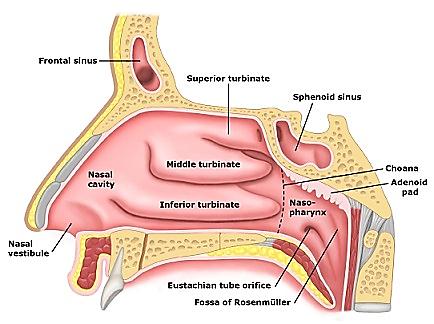 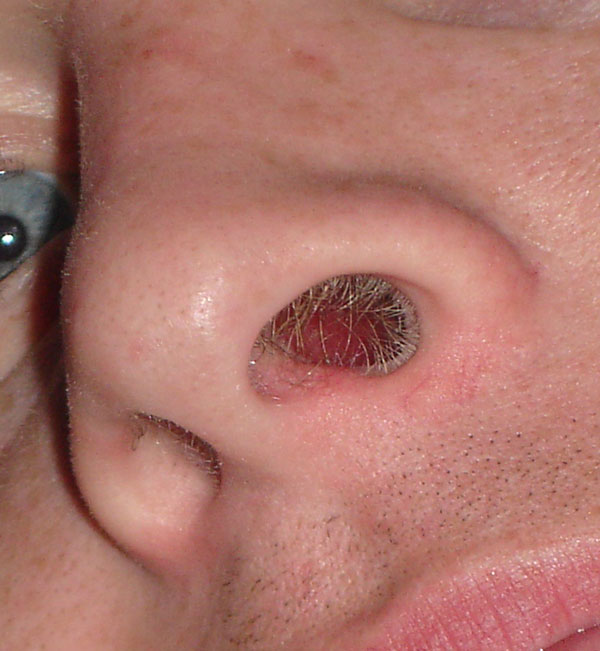 Professor Dr. Hala Elmazar  2020
7
Nasal fossae:
2 cavities separated by nasal septum
Their lateral walls contain
   3 bony projections 
   (conchae) superior, middle, inferior

Superior one covered e Olfactory epithelium
Middle & inferior covered e Respiratory epithelium

The conchae increase the surface 
     area for  better conditioning of 
      the inspired air
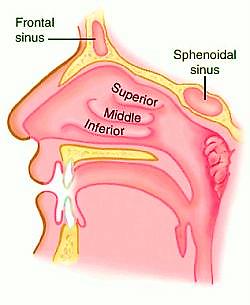 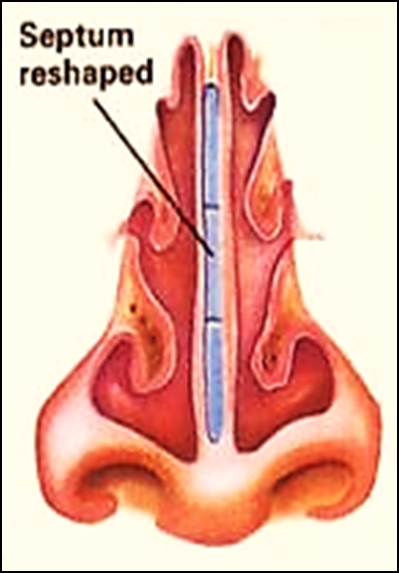 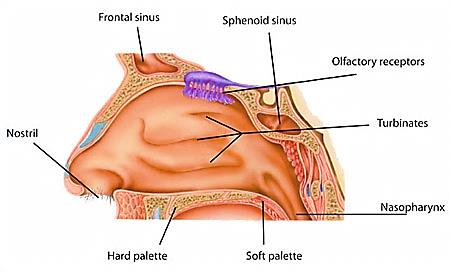 Professor Dr. Hala Elmazar  2020
8
Q:What is the difference between the respiratory & olfactory epithelium?





The respiratory epithelium: 
Pseudo-stratified columnar ciliated + goblet cells

The olfactory epithelium:
Specialized Pseudo stratified columnar + chemoreceptors & NO goblet cells
Olfactory epithelium
Respiratory epithelium
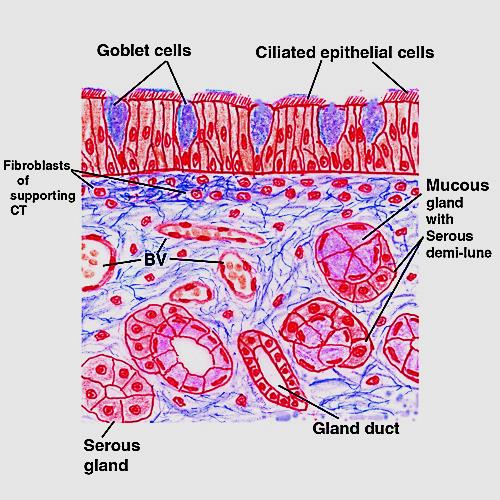 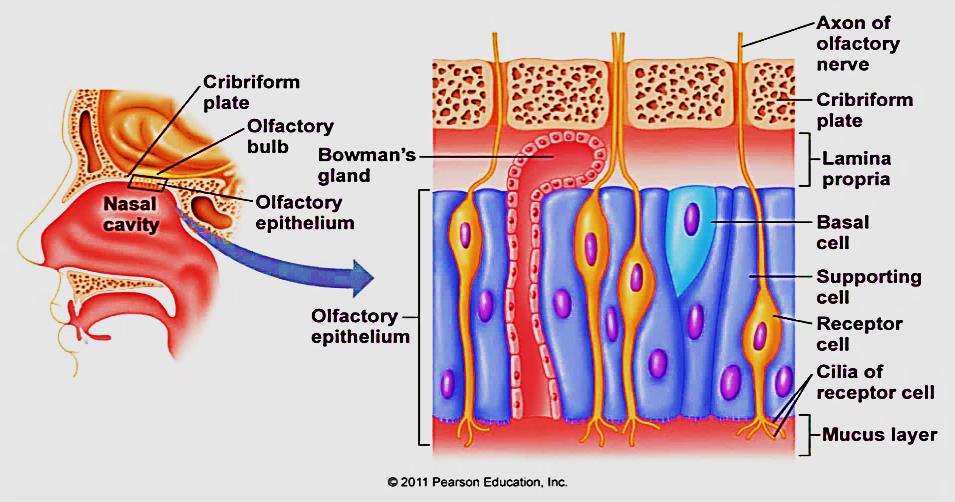 Professor Dr. Hala Elmazar  2020
9
The respiratory epithelium rests on lamina propria contain many mucus & serous glands +  blood vessels
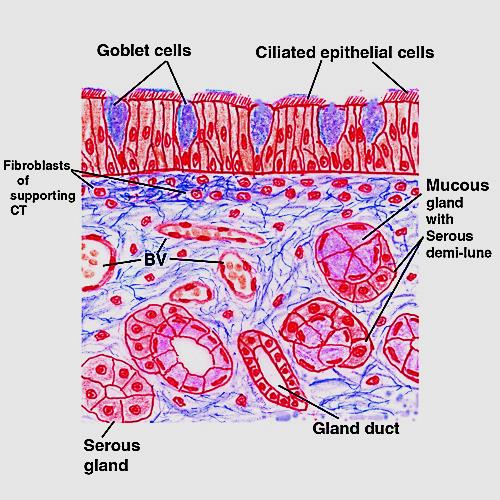 Professor Dr. Hala Elmazar  2020
10
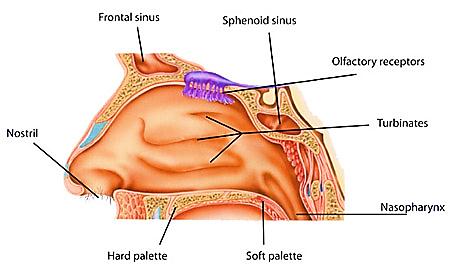 The olfactory epithelium
Covers  the roof of nasal cavities & superior
     conchae. 

Contains chemoreceptors of smell

3 cell types are present:
Olfactory receptor neurons
Supporting (sustentacular) cells
Basal cells

The olfactory mucosa consists of:
   1- The epithelium rests on  2-  lamina propria which contains:
BV & olfactory nerve fibers
Bowman’s glands, secrete serous fluid→  surface
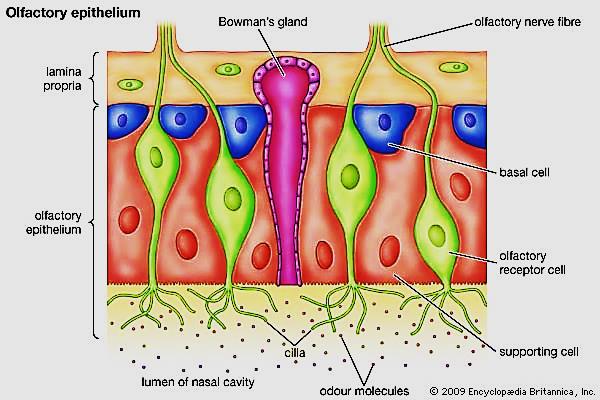 Professor Dr. Hala Elmazar  2020
11
Paranasal sinuses (4 pairs)
Frontal, ethmoidal, Sphenoidal, maxillary




Air-filled spaces open in nasal cavity
Lined e thin respiratory epithelium e few goblet cells , which is very adherent to the periosteum

Nasopharynx
Lined e respiratory epithelium
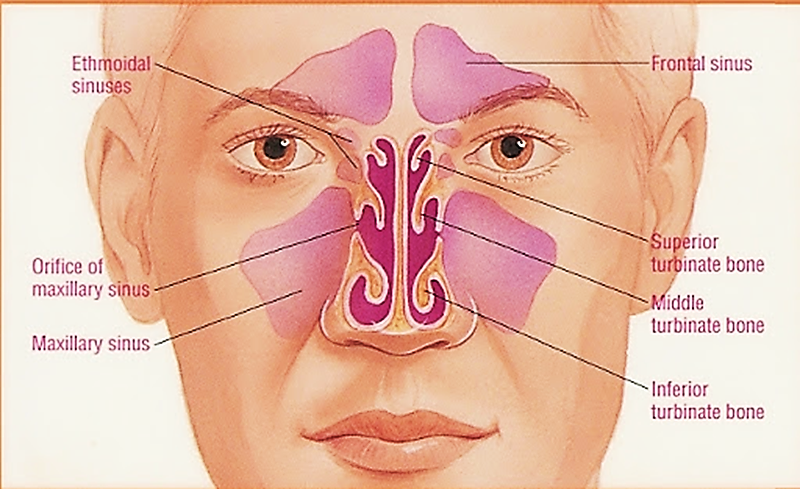 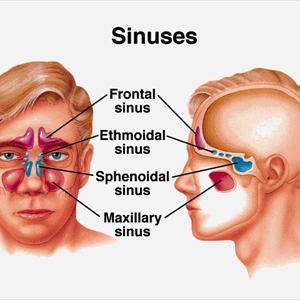 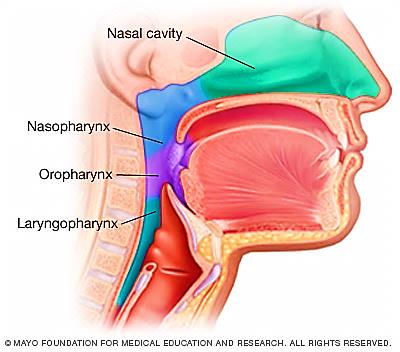 Professor Dr. Hala Elmazar  2020
12
Larynx (voice box):
At the beginning of trachea

Its beginning is guarded by epiglottis

Has 2 functions: 
Production of voice  (vocal cords)
Prevent food from entering the trachea
     (epiglottis has elastic cartilage  in its 
      lamina propria)

Lined e respiratory epithelium
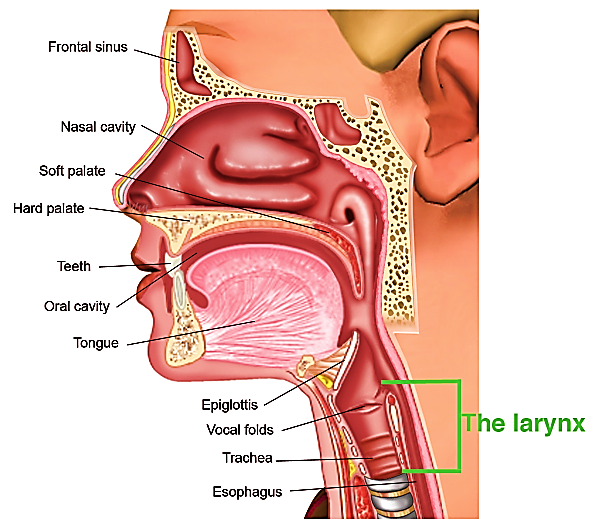 Professor Dr. Hala Elmazar  2020
13
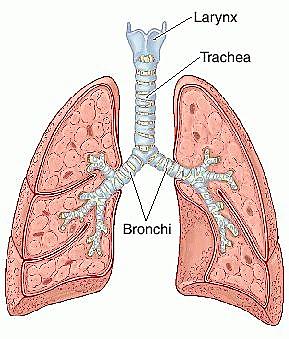 Trachea
Tube extends from larynx  & ends by 
     dividing into 2 bronchi

Kept open by about 20 C- shaped 
     Cartilage rings (hyaline cartilage)

Its wall is formed of 4 layers:
Mucosa
Submucosa
Hyaline cartilage
adventitia
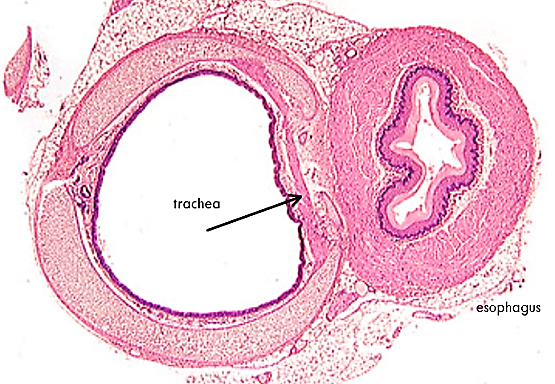 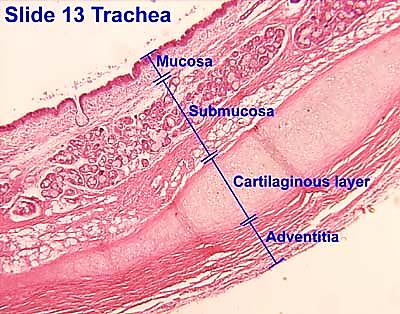 Professor Dr. Hala Elmazar  2020
14
Wall of trachea:
Mucosa:  respiratory epithelium + lamina propria
    
Submucosa: loose CT. contain
      tracheal glands

Cartilage layer: C- shaped cartilage 
     rings, the gap between cartilage ends
     connected by elastic ligament & 
     Trachialis ms (smooth ms)

Adventitia: dense CT
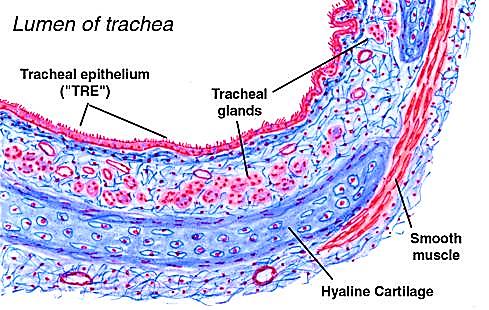 Professor Dr. Hala Elmazar  2020
15
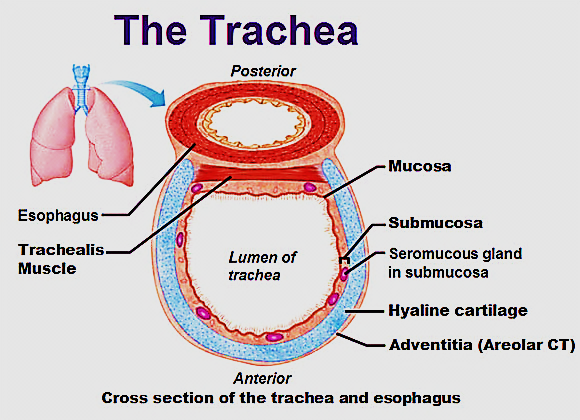 Professor Dr. Hala Elmazar  2020
16
Bronchial tree
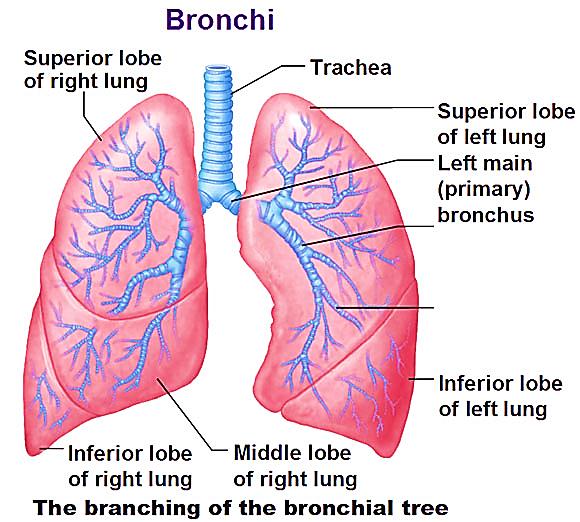 Primary (Extra pulmonary) bronchi
Secondary (Intra-pulmonary) bronchi
Bronchioles
Terminal bronchioles

1ry bronchi: RT & LF→ similar to trachea
                      (but cartilage is complete ring)

2ry bronchi: within the lung  → divide into 3ry bronchi
              Its wall is formed of 4 layers (NO submucosa)
Mucosa
Musculosa
Cartilage plates
Adventitia
Professor Dr. Hala Elmazar  2020
17
Structure of 2ry & 3ry bronchi
Mucosa: respiratory epith +↓goblet cells
     lamina propria has  MALT
   (mucosa associated lymphatic tissue)

Musculosa: spiral layers of 
     smooth ms. encircling the
      mucosa

Cartilage plates: 

adventitia:
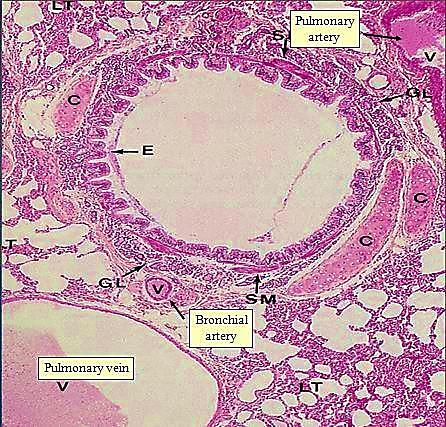 Professor Dr. Hala Elmazar  2020
18
Structure of 2ry bronchi
Bronchioles
Small airways ↓ 0.5 mm
Its wall has No (submucosa, cartilage,
       lymphatic nodules)
Its wall formed of 3 layers
Mucosa:
Simple columnar ciliated+ Clara cells

Musculosa:
 complete layer of circularly arranged s.ms.

Adventitia:
  CT layer
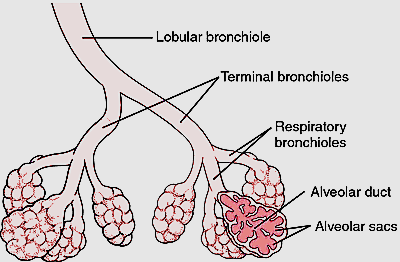 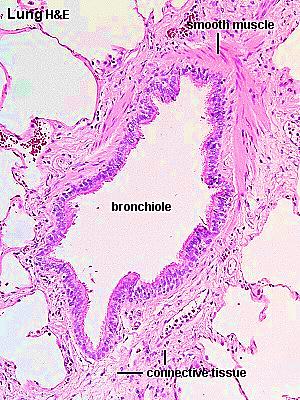 Professor Dr. Hala Elmazar  2020
19
Clara cells
Secretory non ciliated  cells with Dome shaped apex
They act as stem cells
They play a role in degradation of inhaled toxins
Secrete surfactant –like which prevent collapse of bronchioles
Has defensive role
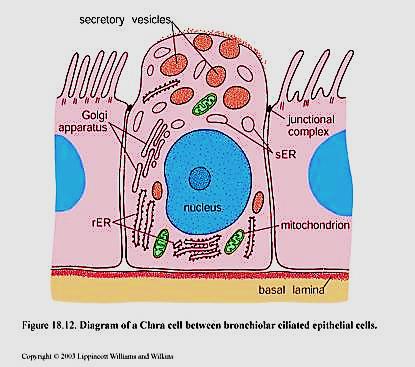 Professor Dr. Hala Elmazar  2020
20
Terminal bronchioles:









The smallest & last part of conducting portion
Lining epithelium: simple cubical p. ciliated + Clara cells
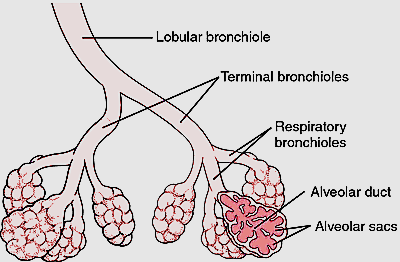 Professor Dr. Hala Elmazar  2020
21
B- respiratory portion
Is where gas exchange takes place

Includes:
Respiratory bronchioles
Alveolar ducts
Alveolar sacs
Alveoli
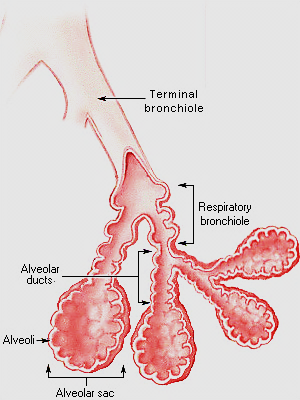 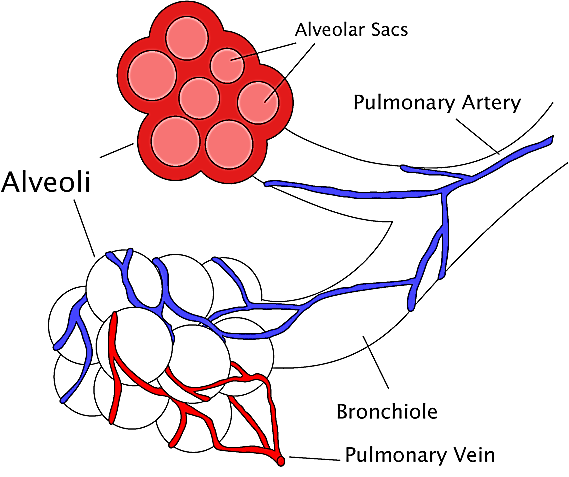 Professor Dr. Hala Elmazar  2020
22
Alveoli
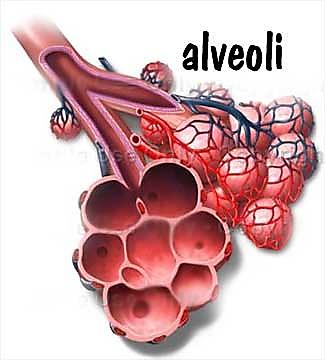 Sac like structures

Responsible for gas exchange

They separated by thin septa called
     inter-alveolar septa

Lined with  2 type of cells:
            Type I pneumocyte
            Type II pneumocyte
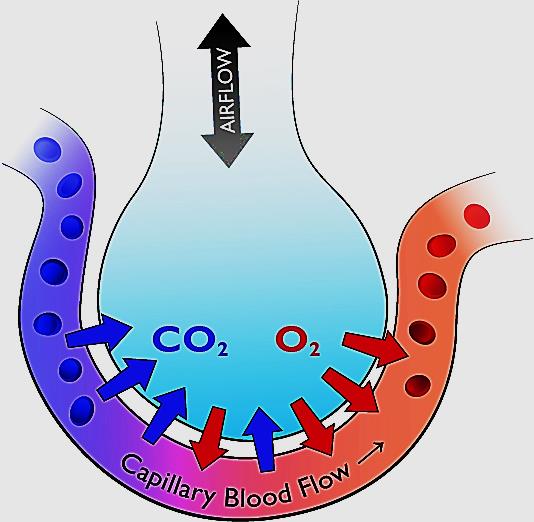 Professor Dr. Hala Elmazar  2020
23
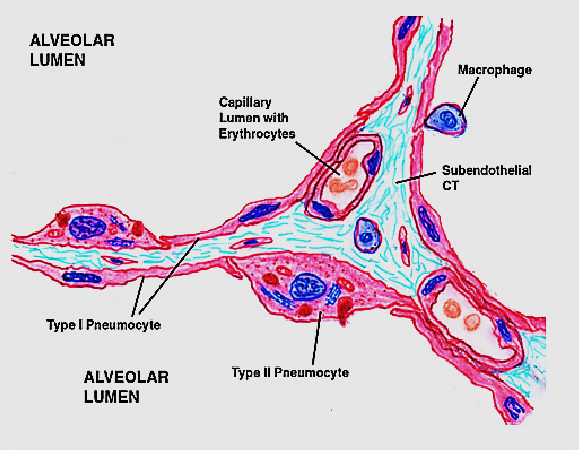 Type I pneumocytes
Type II pneumocytes
Most cells (97%)
Flat simple squamous cells e flat nuclei

Function: Gas exchange
3%
Cuboidal cells e central nuclei & foamy cytoplasm

Function: Secrete surfactant  + stem cells
Professor Dr. Hala Elmazar  2020
24
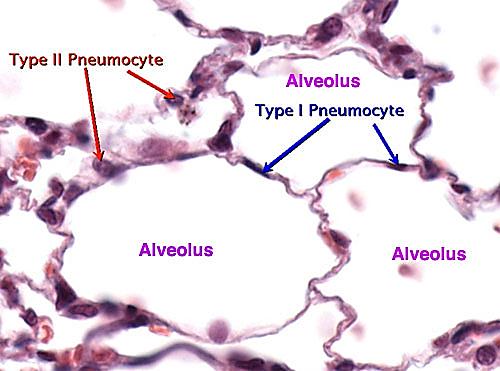 Type I and type II pneumocytes
Professor Dr. Hala Elmazar  2020
25
Thank you
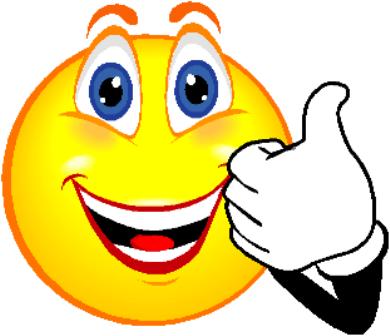 Professor Dr. Hala Elmazar  2020
26